Common Core State Standards for New Mexico & The Next Generation Assessment: Preparing all students for college, career and beyond
Lynn Vasquez
PARCC Program Manager
New Mexico is one of 46 states to adopt the CCSS
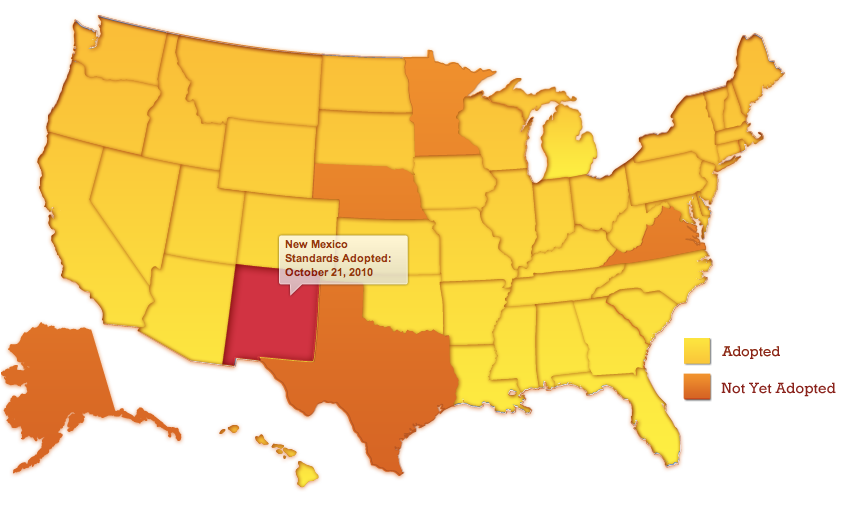 Why Our Students Need a Common Core:
The Common Core State Standards provide:
New expectations of skills and knowledge for K – 12 students in Literacy and Mathematics

Teachers the time to go in-depth on objectives, while covering fewer things at each grade level

Parents and communities a pathway for a rigorous curriculum  so students are prepared for college and careers
New Expectations for Learning
Shifts in CCSS ELA/Literacy
Building knowledge through content-rich nonfiction 

Reading, writing, and speaking grounded in evidence from text, both literary and informational

Regular practice with complex text and its  academic language
Why Literacy Shifts Need to Occur:
Informational text makes up vast majority of required reading in college/workplace (80%)

Most college and workplace writing is evidence-based and expository in nature (not narrative)

Too many students reading at too low a level (<50% of graduates can read sufficiently complex texts)
College & Career Ready Lexile Ranges
[Speaker Notes: Source: CCSS Standards]
Shifts in CCSS Mathematics
Focus:  Focus strongly where the standards focus
Coherence: Think across grades, and link to major topics 
Rigor: In major topics, pursue conceptual understanding, procedural skill and fluency, and application
Traditional U.S. Approach
Focusing Attention within Number and Operations
[Speaker Notes: Source: Student Achievement Partners]
Priorities in Mathematics
[Speaker Notes: Source: Student Achievement Partners]
Required Fluencies in K-6
The PARCC Assessment System
Formation of CCSS Implementation
Team 
& 
Planning
Current SBA for grades 4-8, 10 & 11
SBA “Bridge Assessment” for grade 3
Full administration of PARCC assessments begins
SBA Transition to  PARCC Timeline for New Mexico
CCSS Implementation K-3
CCSS Implementation K-12
2011-12
2012-13
2013-14
2014-2015
New SBA “Bridge Assessment” for grades 3-8, 10 & 11
Partnership for Assessment of Readiness for College and Careers (PARCC)
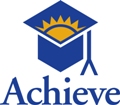 The PARCC Assessment System Will:
Measure the extent to which students are on track for college and career readiness, signaling low and high performance

Provide results that are common: the results continue to have meaning with student mobility

Maximize use of technology: computer based assessment allows for a more engaging student experience and rapid return of data/timely results

Inform instruction: results will allow to educators to provide intervention or enrichment for all students
The PARCC Assessment DesignEnglish Language Arts/Literacy and Mathematics, Grades 3-11
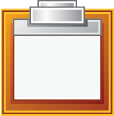 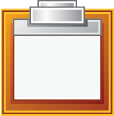 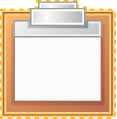 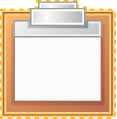 Diagnostic Assessment
 Early indicator of student knowledge and skills to inform instruction, supports, and PD
Non-summative
Performance-Based
Assessment (PBA)
Extended tasks
Applications of concepts and skills
Required
End-of-Year 
Assessment
Innovative, computer-based items
Required
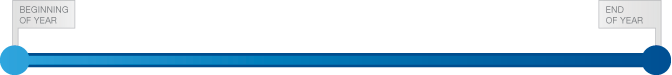 2 Optional Assessments/Flexible Administration
Mid-Year Assessment
Performance-based
Emphasis on hard-to-measure standards
Potentially  summative
Speaking And Listening
Assessment
Locally scored
Non-summative, required
18
Non-Summative Assessment Components
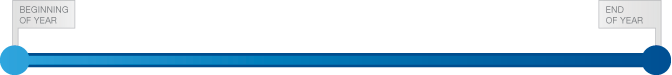 Diagnostic Assessment designed to be an indicator of student knowledge and skills so that instruction, supports and professional development can be tailored to meet student needs

Mid-Year Assessment comprised of performance-based items and tasks, with an emphasis on hard-to-measure standards.  After study, individual states may consider including as a summative component
Mid-Year Assessment
Performance-based
Emphasis on hard to measure standards
Potentially  summative
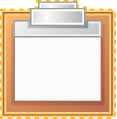 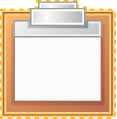 Flexible
Early Assessment
Early indicator of student knowledge and skills to inform instruction, supports, and PD
19
19
Summative Assessment Components
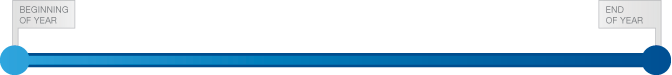 Performance-Based Assessment (PBA) administered as close to the end of the school year as possible.  The ELA/literacy PBA will focus on writing effectively when analyzing text. The mathematics PBA will focus on applying skills, concepts, and understandings to solve multi-step problems  requiring abstract reasoning, precision, perseverance, and strategic use of tools 

End-of-Year Assessment (EOY) administered after approx. 90% of the school year.  The ELA/literacy EOY will focus on reading comprehension.  The math EOY will be comprised of innovative, machine-scorable items
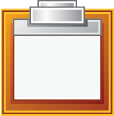 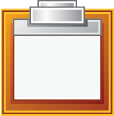 End-of-Year 
Assessment
Innovative, computer-based items
Performance-Based
Assessment (PBA)
Extended tasks
Applications of concepts and skills
Non- Flexible
20
20
PARCC will Maximize Technology: Computer Based Testing
Expedites delivery of scores to teachers, students & parents
Makes scoring more efficient by combining human and automated approaches; increases test security
Allows for innovative items types
Provides for greater range of accommodations for students with disabilities
Release of Item & Task Prototypes: www.parcconline.org
Technology Readiness in Schools
23
PED Support: Tools for the Transition
PED Tools & Resources for CCSS & PARCC
[Speaker Notes: Notes:
In the fall of 2010, PED pulled together a CCSS Implementation Team, representative of members from across the state.
 February 2011: Website –newmexicommoncore was released including, powerpoints, videos, specific pages for students, parents, teachers, administrators
MC2 Trainings;  State Literacy Team’s Read to Lead Summer Institutes; State CCSS Summit in March 2011; are some examples of PD provided by state.
Recently PED, with the support of PARCC, put brought together a cadre of K-16 educators to develop expertise in CCSS in order to disseminate up to date information and strengthen the collective support for CCSS across NM.]
The New Mexico CCSS Implementation Plan is just one of many tools found on this website:
www.newmexicocommoncore.org
[Speaker Notes: The State Implementation Plan is a public document intended to inform educators of the processes and areas targeted for transition.  Districts are encouraged to develop local CCSS transition teams.]
The New Mexico Educator Leader Cadre: 
A team of K-16 educators becoming experts in CCSS
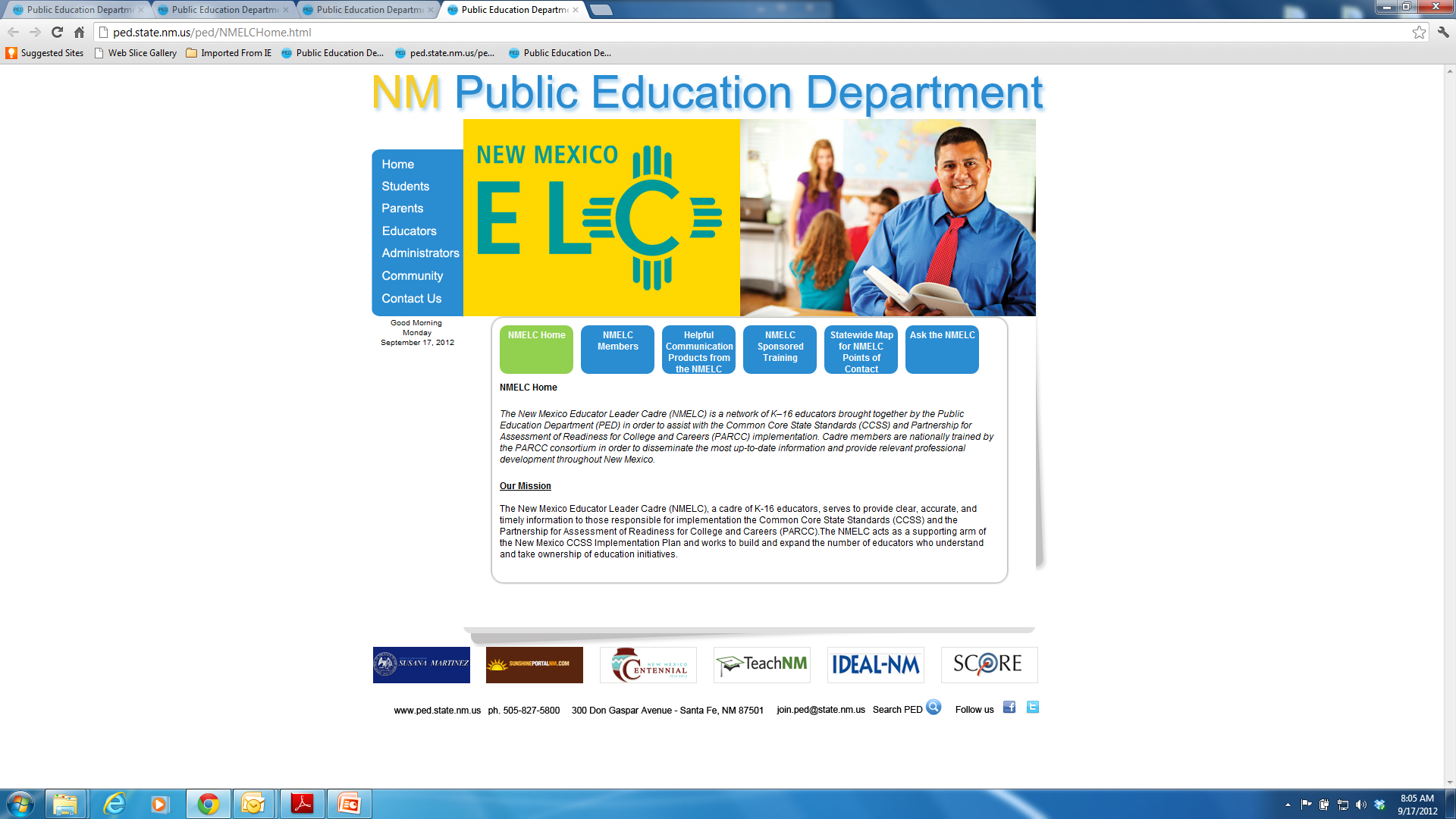 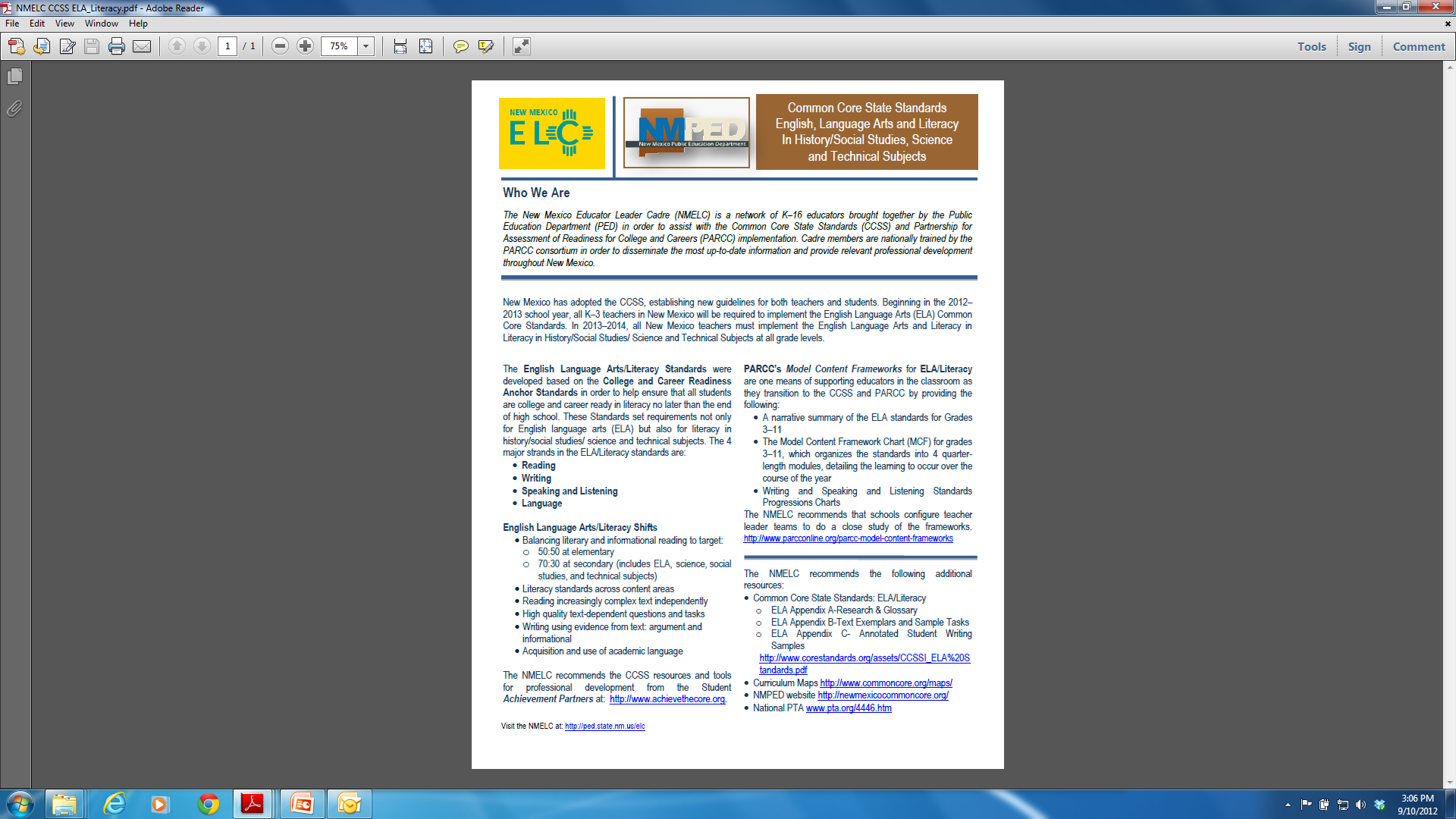 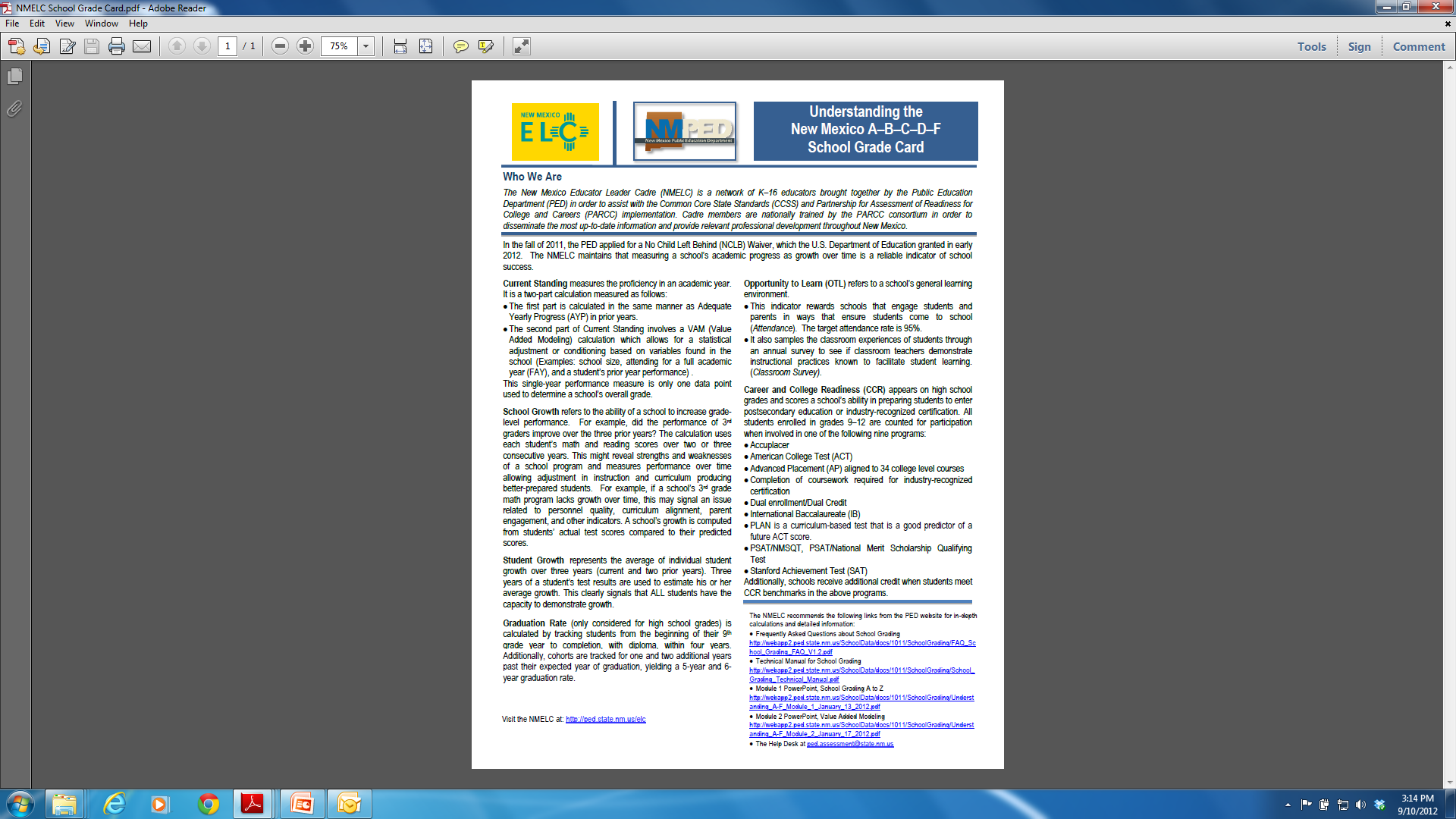 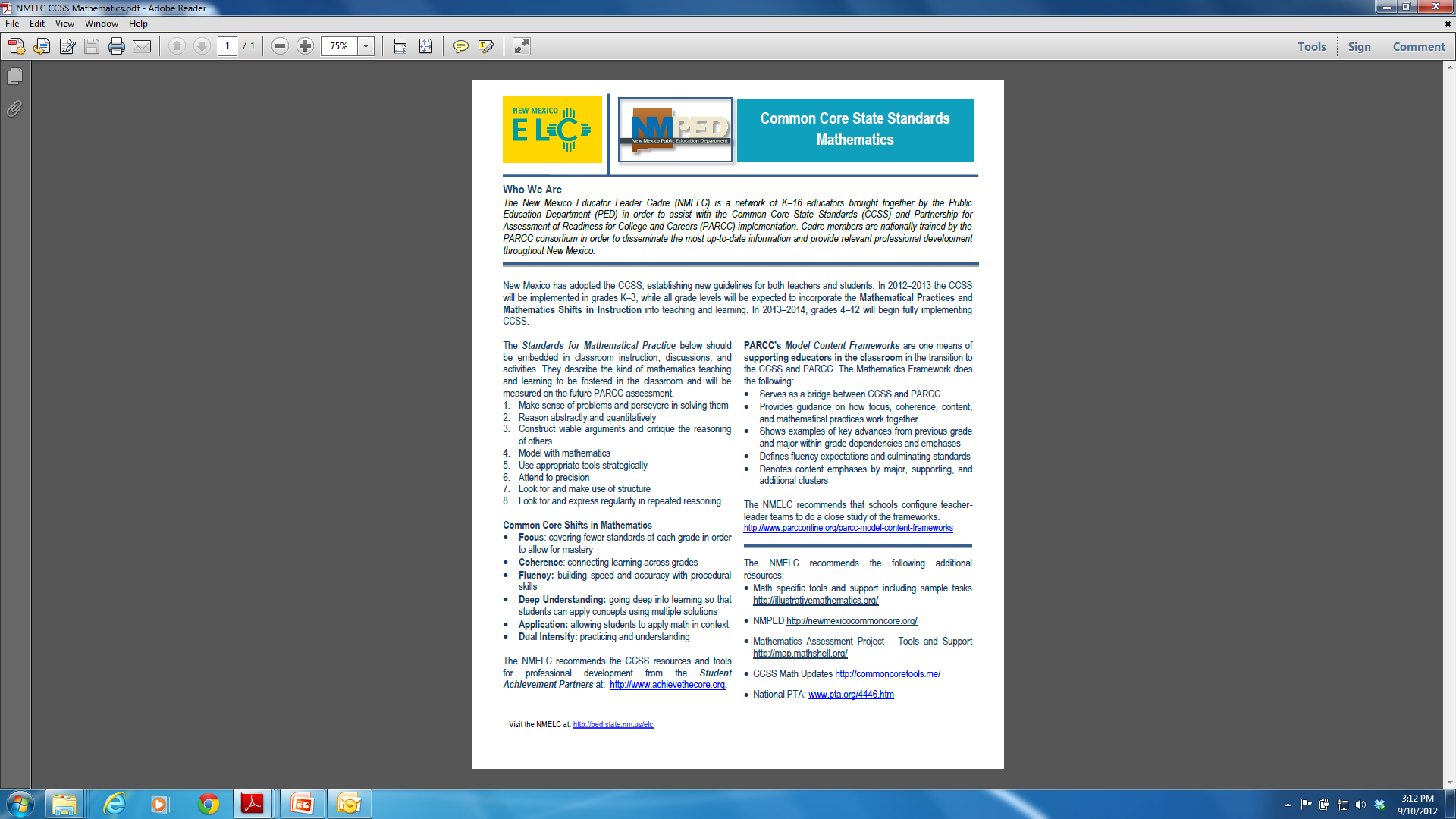 http://ped.state.nm.us/elc
5 Local Action Steps Supported by the NMELC
Evaluate the Systems

 Identify Individual Needs for Professional Development

Target Individual Student Growth

Retool and Reteam

 Assess Technology and Infrastructure
Questions?
Lynn Vasquez
PARCC Program Manager
lynn.vasquez@state.nm.us